Figure 1. RP58 influences cell positioning and the expression of the proliferation markers Ki67 and pH3 during ...
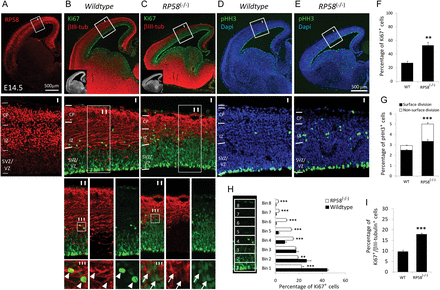 Cereb Cortex, Volume 25, Issue 3, March 2015, Pages 806–816, https://doi.org/10.1093/cercor/bht277
The content of this slide may be subject to copyright: please see the slide notes for details.
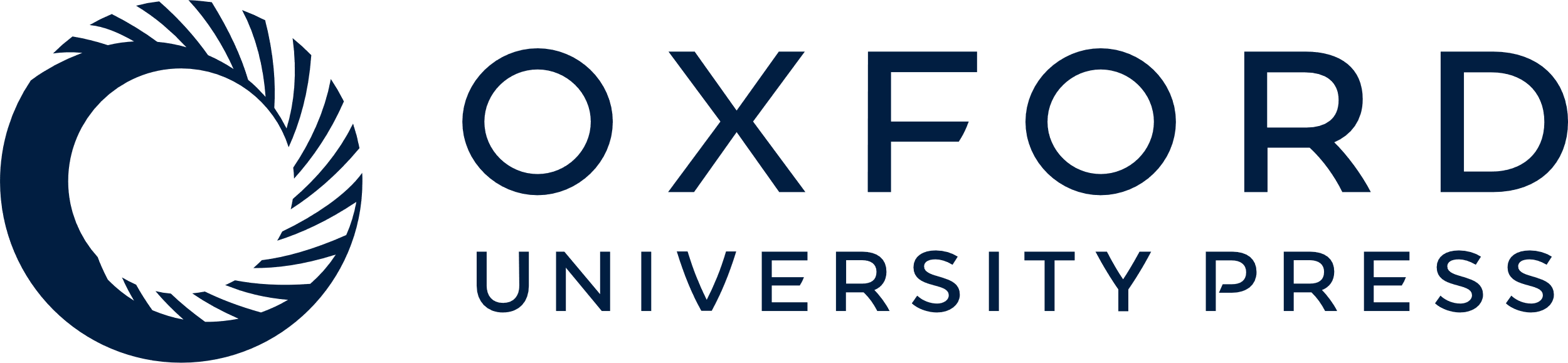 [Speaker Notes: Figure 1. RP58 influences cell positioning and the expression of the proliferation markers Ki67 and pH3 during embryonic cortical development. (A) Antibody staining for RP58 on coronal sections of embryonic mouse E14.5 brain. (B and C) Immunostaining for Ki67 and βIII-tubulin within the wild-type and RP58(−/−) mutant cortex at E14.5, with magnified sections in B′, B″, and B″′ (and C′, C″, and C″′). Arrowheads and arrows point to Ki67+/βIII-tubulin− and Ki67+/βIII-tubulin+ cells, respectively. (D and E) Immunostaining for pHH3 within the wild-type and RP58(−/−) mutant cortex at E14.5. (F and G) there is an increase in the percentage of Ki67-expressing cells (F) and pHH3-expressing cells (G) within the RP58(−/−) mutant cortex versus wild-type littermates, as well as an increase in the fraction of nonsurface divisions. (H) Altered distribution of Ki67+ cells within the RP58(−/−) mutant cortex versus wild-type littermates subject to arbitrary binning into 8 compartments (Bin1-8). (I) Quantification of the proportion of Ki67+/βIII-tubulin+ double-expressing cells within the RP58(−/−) mutant cortex compared with wild-type littermates. All values represent mean ± SEM.


Unless provided in the caption above, the following copyright applies to the content of this slide: © The Author 2013. Published by Oxford University Press. All rights reserved. For Permissions, please e-mail: journals.permissions@oup.com]
Figure 2. RP58-deficient cortical neurons are defective in their migration. (A and B) Treatment with RP58 siRNAs ...
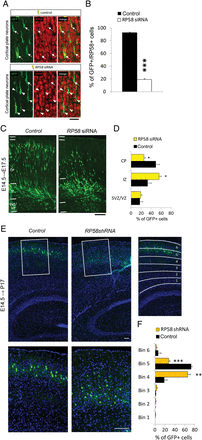 Cereb Cortex, Volume 25, Issue 3, March 2015, Pages 806–816, https://doi.org/10.1093/cercor/bht277
The content of this slide may be subject to copyright: please see the slide notes for details.
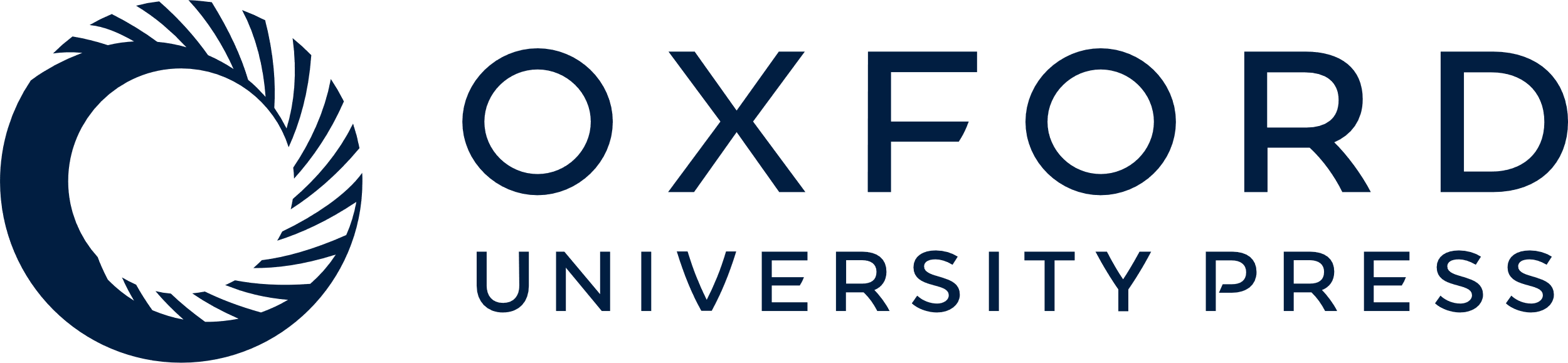 [Speaker Notes: Figure 2. RP58-deficient cortical neurons are defective in their migration. (A and B) Treatment with RP58 siRNAs results in a significant reduction of RP58 protein expression in cortical neurons in vivo (>600 cells counted from 3 electroporated brains per condition; Student's t-test, ***P < 0.001). (C and D) In utero electroporation of E14.5 cortex with control (nontargeting) siRNAs or RP58 siRNAs, together with the GFP expression construct, and their migration profiles charted 3 days later (E). (E and F) E14.5 brains were electroporated with control or RP58shRNAs and harvested 17 days post birth (P17). Treatment with RP58shRNAs alters the final positioning of cortical neurons. Scale bars represent 20 μm (A) and 100 μm (C and E), respectively.


Unless provided in the caption above, the following copyright applies to the content of this slide: © The Author 2013. Published by Oxford University Press. All rights reserved. For Permissions, please e-mail: journals.permissions@oup.com]
Figure 3. RP58 regulates the expression of Rnd2 in the developing cortex. (A and B) In situ hybridization analysis of ...
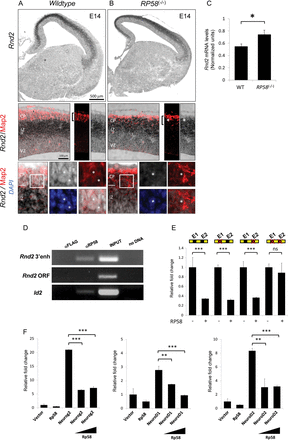 Cereb Cortex, Volume 25, Issue 3, March 2015, Pages 806–816, https://doi.org/10.1093/cercor/bht277
The content of this slide may be subject to copyright: please see the slide notes for details.
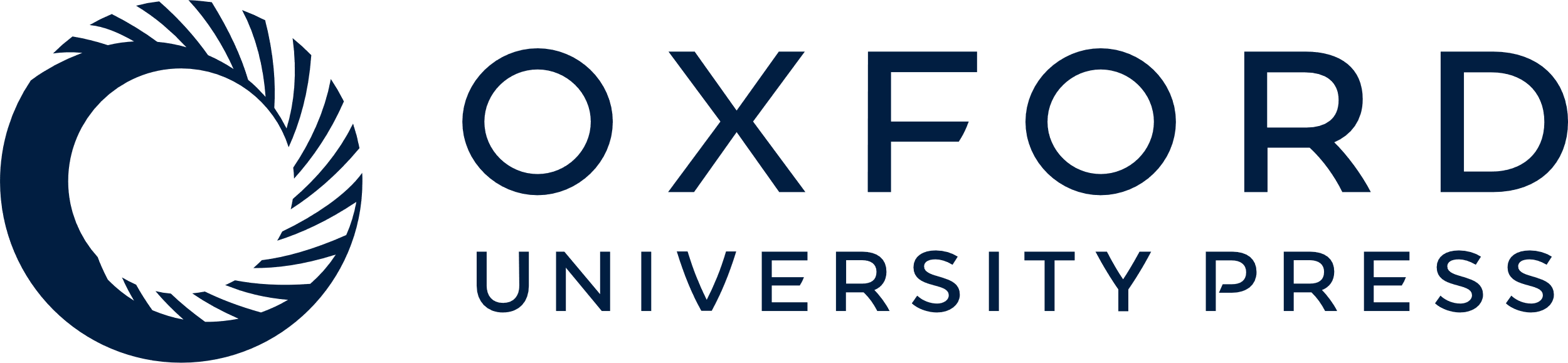 [Speaker Notes: Figure 3. RP58 regulates the expression of Rnd2 in the developing cortex. (A and B) In situ hybridization analysis of Rnd2 expression within the developing (E14) mouse cortex. Asterisks indicates ectopic Rnd2 expression in the RP58(−/−) mutant CP, marked by expression of Map2. High-power magnification confirms Map2-expressing cells of the RP58(−/−) mutant CP expressing Rnd2, when compared with CP cells of wild-type littermates (asterisk indicates the cell bodies of CP cells). (C) Reverse transcriptase polymerase chain reaction analysis of Rnd2 mRNA expression within the cortex of wild-type versus RP58 null-mutant (RP58KO) mice (n = 6 per genotype; Student's t-test; *P = 0.04). (D) ChIP assays performed with the indicated antibodies, and with chromatin prepared from dissected mouse E14.5 dorsal telencephalon. (E) Luciferase reporter assays performed with a reporter construct comprising the Rnd2 3′-enhancer and in the presence of an RP58 expression construct. Loss of both E-box (E1 and E2)-binding sites abolishes the transcriptional repressor activity of RP58 on this enhancer (***P < 0.001 post hoc t-tests following 1-way ANOVA). (F) Luciferase reporter assays performed with the Rnd2 3′-enhancer together with RP58 expression constructs, as well as in combination with Neurog2, NeuroD1, and NeuroD2 constructs (n = 3 independent samples). All values represent mean ± SEM. ***P < 0.01 and ***P < 0.001 post hoc t-tests following 1-way ANOVA.


Unless provided in the caption above, the following copyright applies to the content of this slide: © The Author 2013. Published by Oxford University Press. All rights reserved. For Permissions, please e-mail: journals.permissions@oup.com]
Figure 4. Altered morphologies of RP58-deficient cortical neurons. (A–C) Representative illustrations of dissociated ...
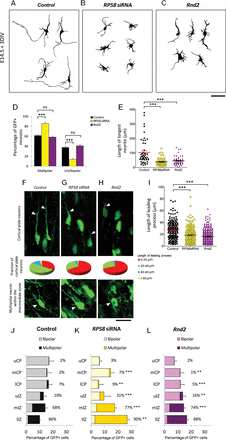 Cereb Cortex, Volume 25, Issue 3, March 2015, Pages 806–816, https://doi.org/10.1093/cercor/bht277
The content of this slide may be subject to copyright: please see the slide notes for details.
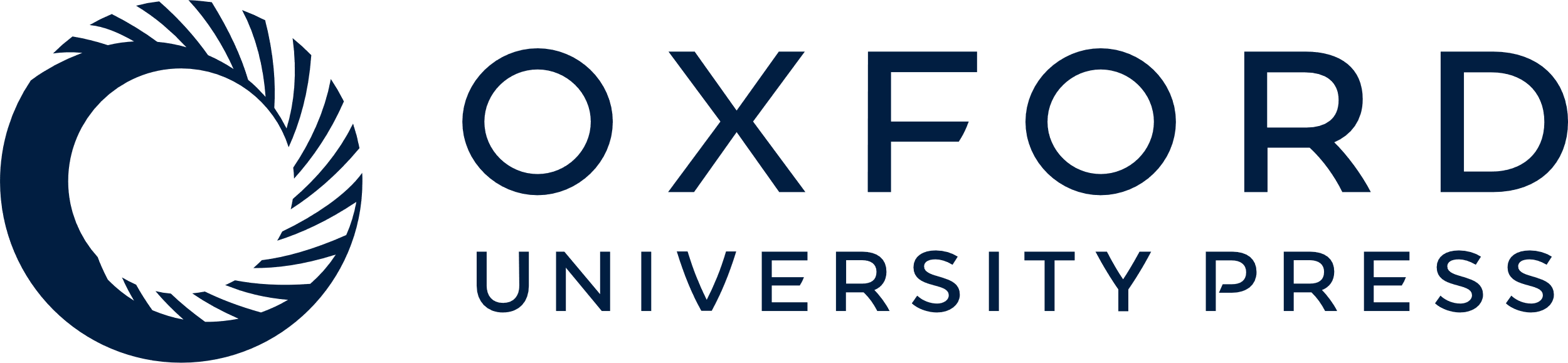 [Speaker Notes: Figure 4. Altered morphologies of RP58-deficient cortical neurons. (A–C) Representative illustrations of dissociated cultures of electroporated cortical neurons maintained for 3 Days in vitro (3DIV). (D) There is an increase in the proportion of multipolar-shaped neurons following RP58 siRNA treatment and not in Rnd2-overexpressing neurons (n = 1000 neurons per condition). (E) The average lengths of the longest process are significantly shorter following RP58 siRNA treatment or Rnd2 overexpression compared with control (n = 50 neurons per condition). (F–H) Neurons within brains treated with RP58 siRNAs at E14.5 and analyzed at E17.5 display shorter leading processes (arrowhead) compared with control, and their appearance is remarkably similar to CP neurons that over-express Rnd2. Pie charts represent the distribution of the lengths of leading process of CP neurons (n > 190 neurons per condition). RP58 siRNA-treated neurons of the IZ also display many more processes compared with control IZ neurons. (I) Scatter plot showing that CP neurons treated with RP58 siRNAs or Rnd2 expression construct show decreases in the lengths of their leading process compared with control treatment. (J–L) Analysis of the morphologies of neurons within the IZ and CP of electroporated brains with the indicated treatments. Percentages alongside bars represent multipolar neurons within each subcompartment. All values represent mean ± SEM; 1-way ANOVA followed by an appropriate post hoc test. Scale bars represent 20 μm (C) and 50 μm (H).


Unless provided in the caption above, the following copyright applies to the content of this slide: © The Author 2013. Published by Oxford University Press. All rights reserved. For Permissions, please e-mail: journals.permissions@oup.com]
Figure 5. RP58 influences the positioning of embryonic cortical neurons within the embryonic (E17.5) cortex through ...
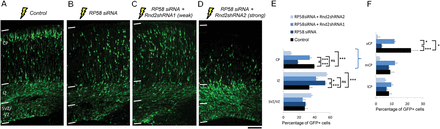 Cereb Cortex, Volume 25, Issue 3, March 2015, Pages 806–816, https://doi.org/10.1093/cercor/bht277
The content of this slide may be subject to copyright: please see the slide notes for details.
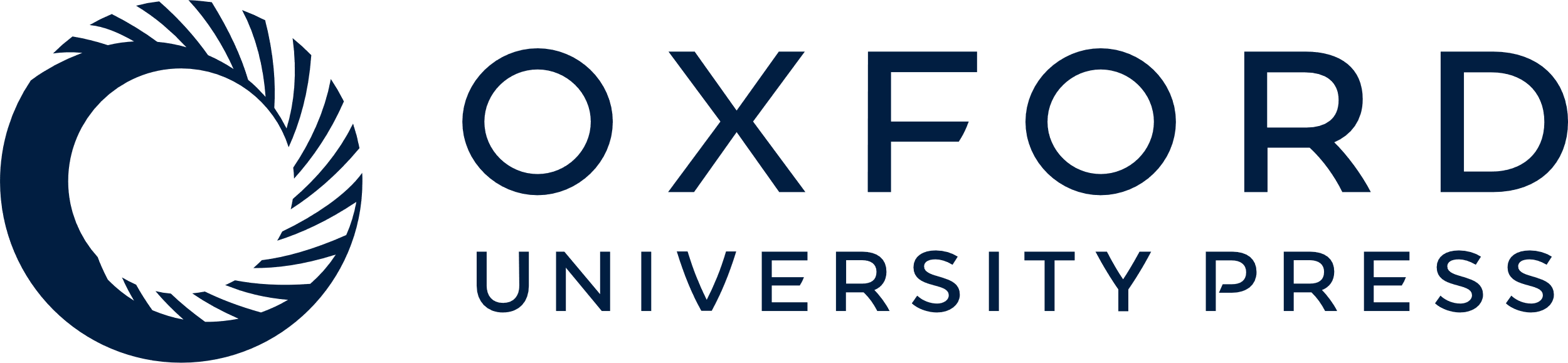 [Speaker Notes: Figure 5. RP58 influences the positioning of embryonic cortical neurons within the embryonic (E17.5) cortex through Rnd2. (A–D) In utero electroporation of E14.5 mouse cortex with control shRNA vector (A), RP58 siRNAs with control shRNA vector (B), RP58 siRNAs with Rnd2shRNA1 vector (C), and RP58 siRNAs with Rnd2shRNA2 vector (D), and sampled 3 days later (E17.5). (E) Quantification of the distribution of GFP-labeled cells within the cortices with each experiment (A–D), as well as within the CP (F). All values represent mean ± SEM; 1-way ANOVA followed by an appropriate post hoc test. Scale bar represents 100 μm (D).


Unless provided in the caption above, the following copyright applies to the content of this slide: © The Author 2013. Published by Oxford University Press. All rights reserved. For Permissions, please e-mail: journals.permissions@oup.com]
Figure 6. RP58 controls the multipolar-to-bipolar migration of cortical neurons through Rnd2. (A–D) Analysis of the ...
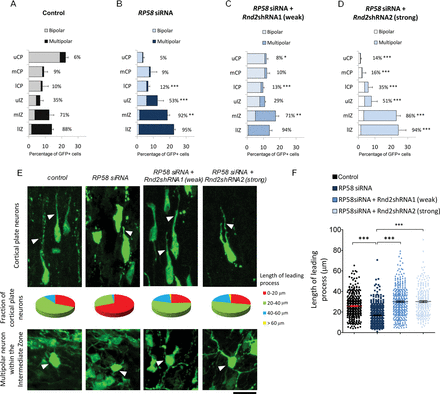 Cereb Cortex, Volume 25, Issue 3, March 2015, Pages 806–816, https://doi.org/10.1093/cercor/bht277
The content of this slide may be subject to copyright: please see the slide notes for details.
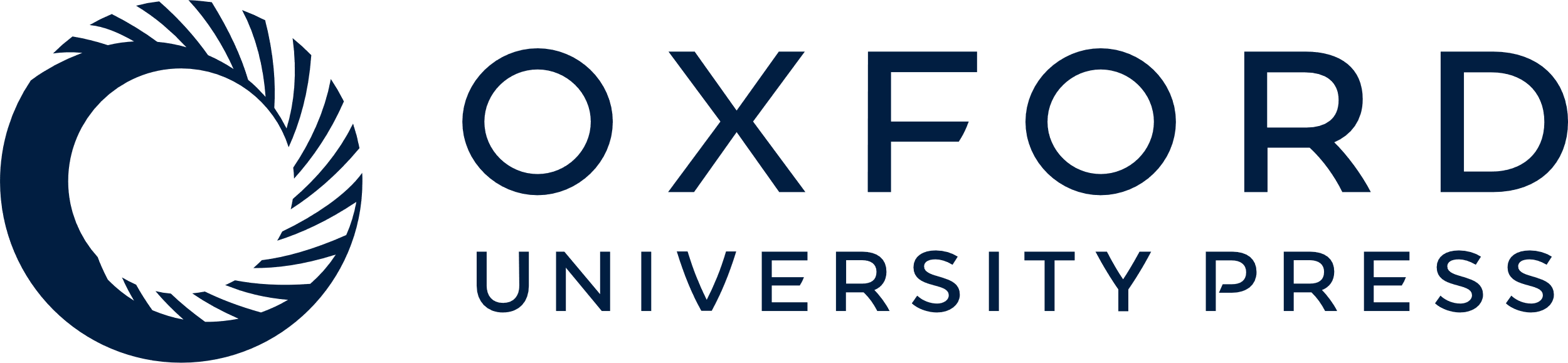 [Speaker Notes: Figure 6. RP58 controls the multipolar-to-bipolar migration of cortical neurons through Rnd2. (A–D) Analysis of the morphologies of neurons within the IZ and the CP of electroporated brains (E14.5 → E17.5) with the indicated treatments. Percentages alongside bars represent multipolar neurons within each subcompartment. (E) Images of neurons within the CP (white arrowheads point to the leading process of bipolar-shaped neurons, while red arrowheads point to the longest process of multipolar-shaped neurons), pie charts displaying the average lengths of the leading process of CP neurons, and IZ neurons (white arrowheads point to multipolar-shaped neurons). (F) Scatter plot representing measurements of the leading processes of CP neurons. All values represent mean ± SEM; 1-way ANOVA followed by an appropriate post hoc test. Scale bars represent 20 μm (E).


Unless provided in the caption above, the following copyright applies to the content of this slide: © The Author 2013. Published by Oxford University Press. All rights reserved. For Permissions, please e-mail: journals.permissions@oup.com]